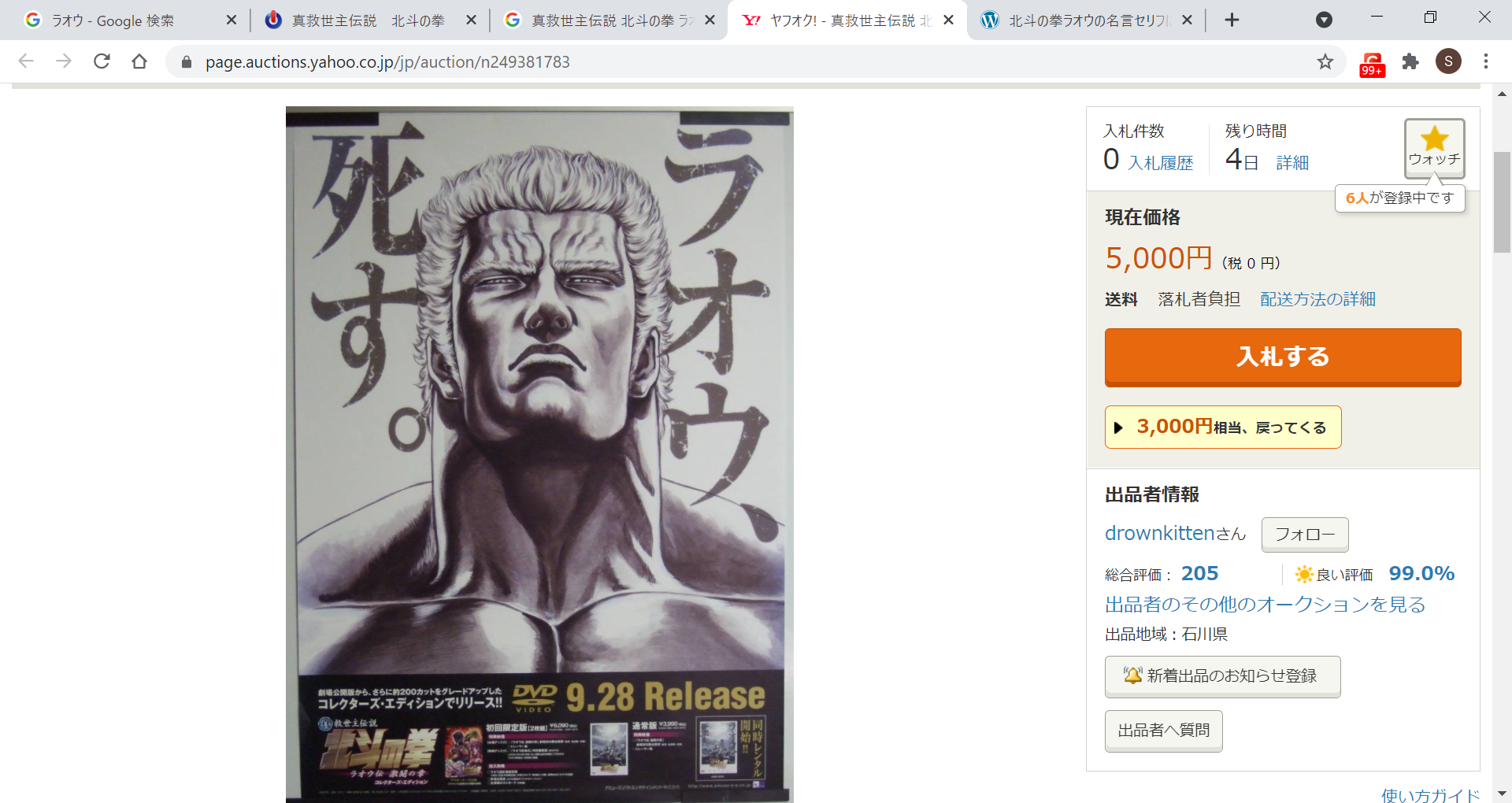 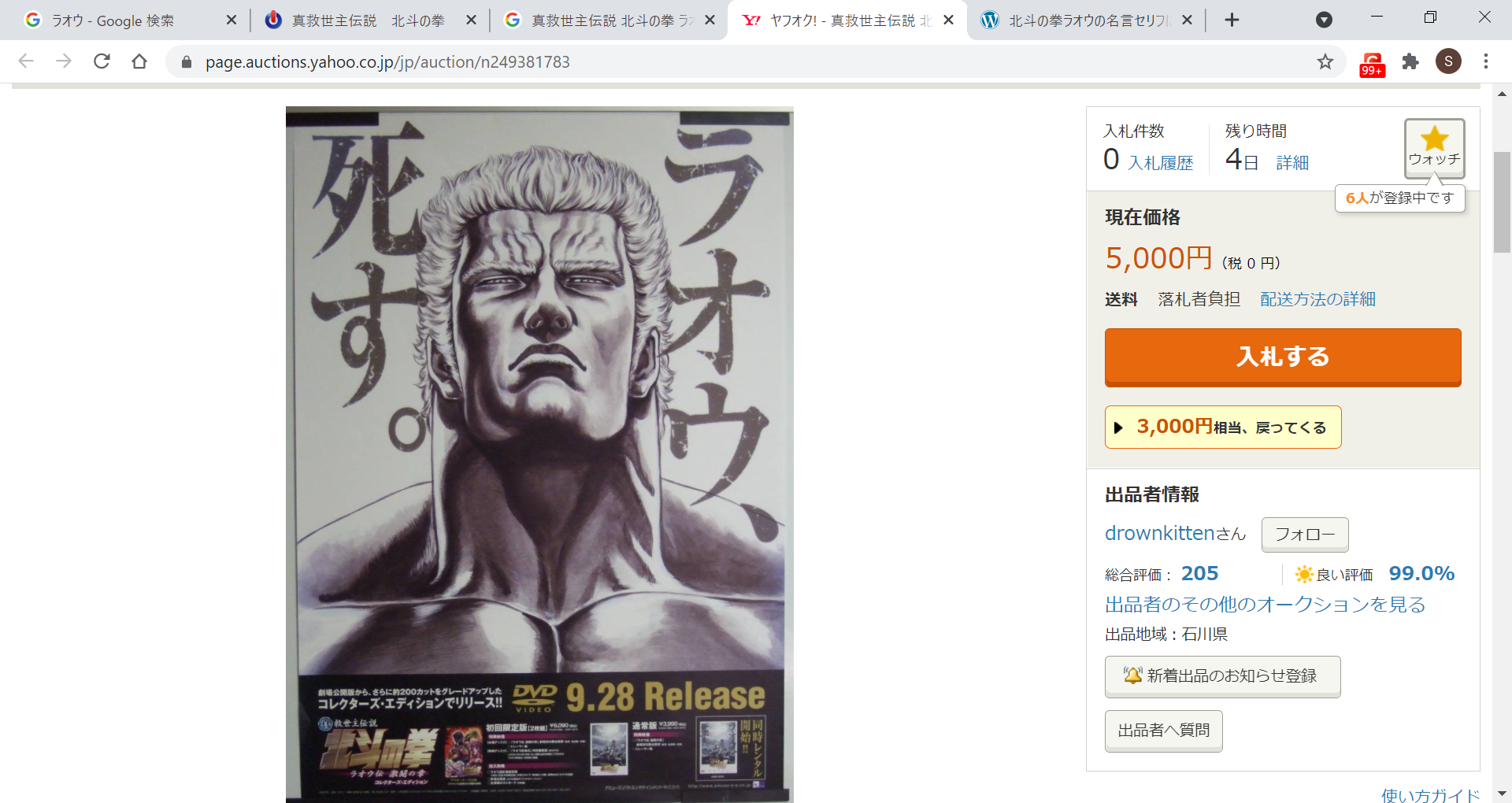 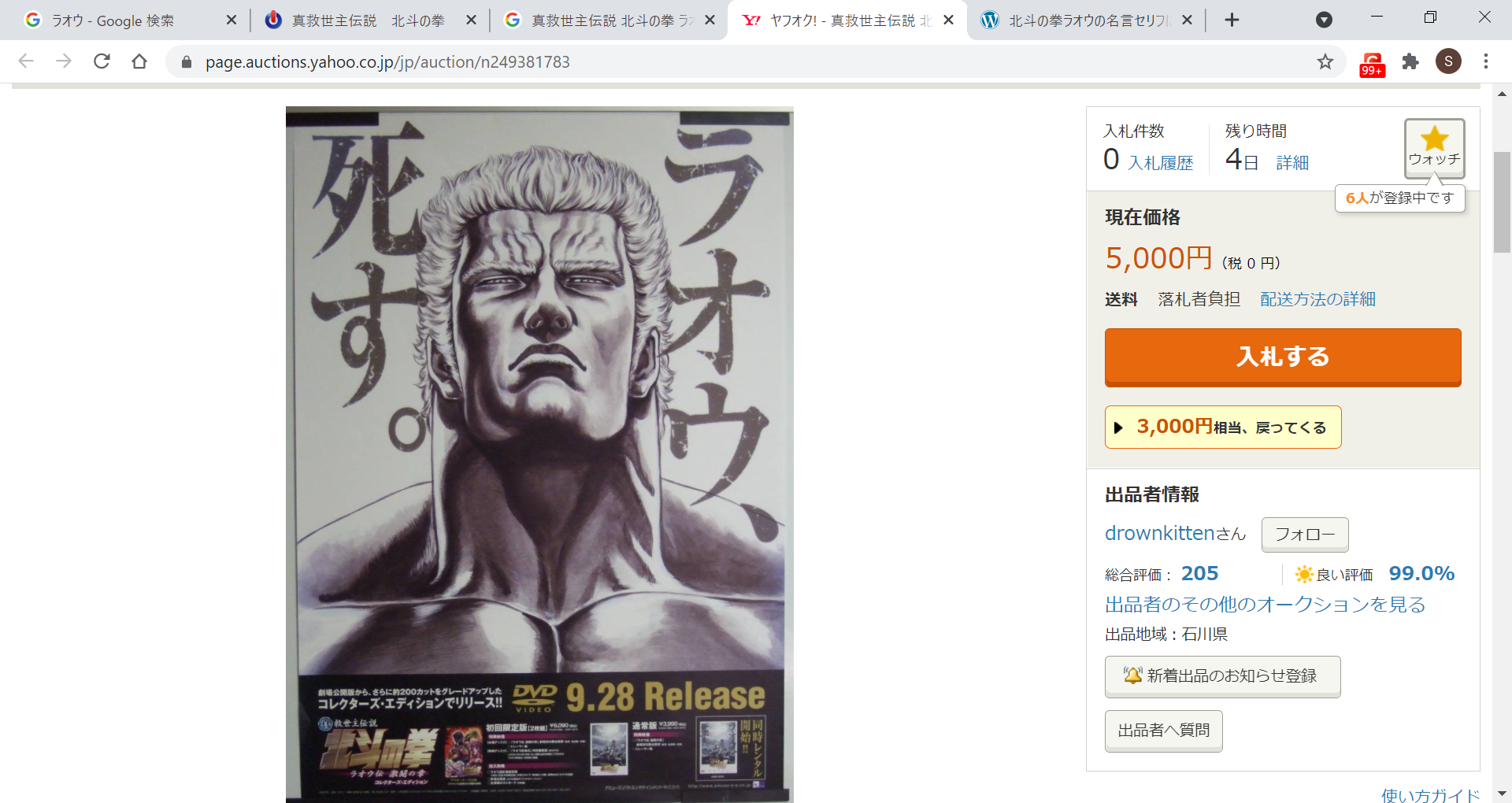 参考資料
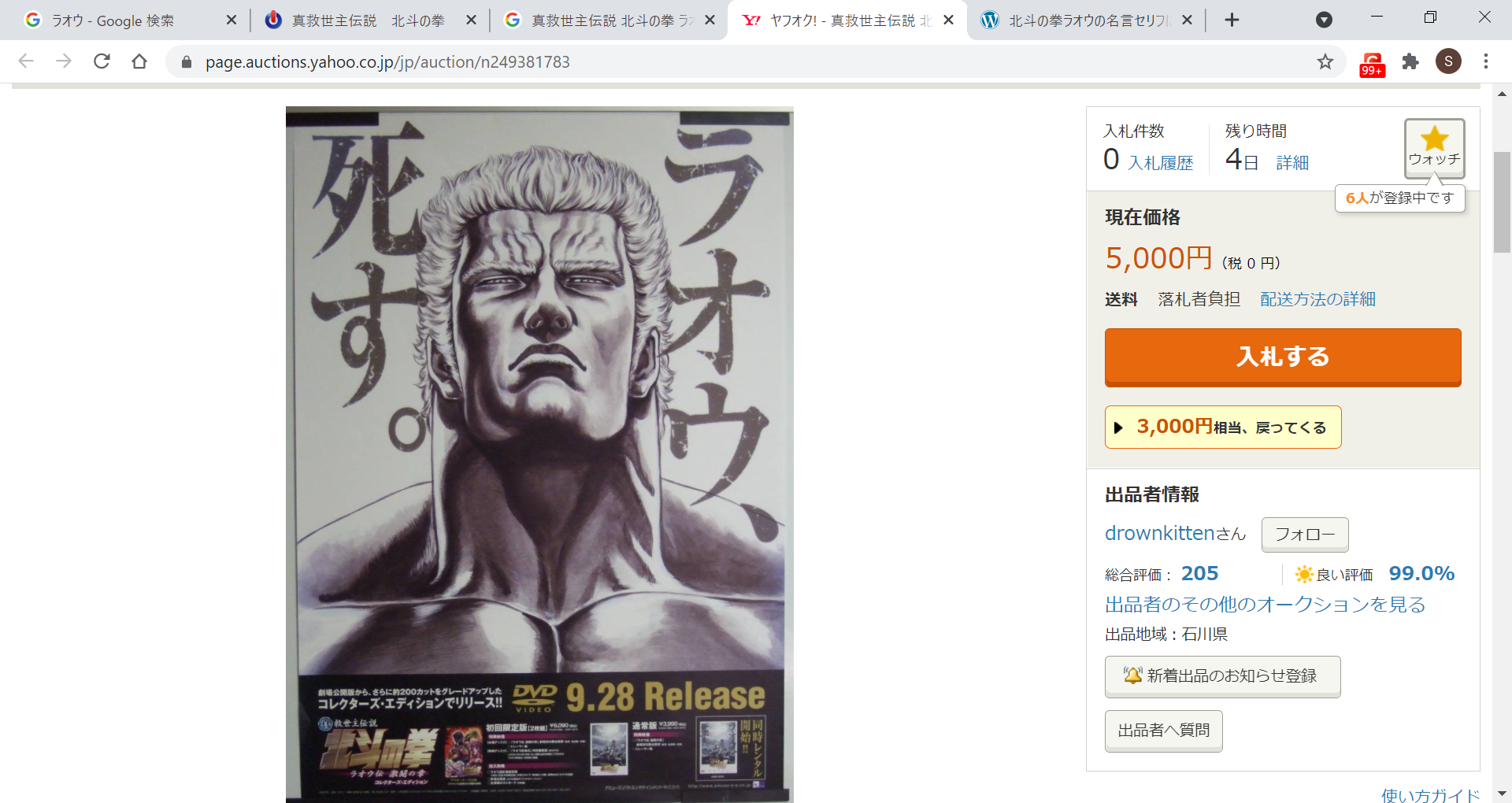